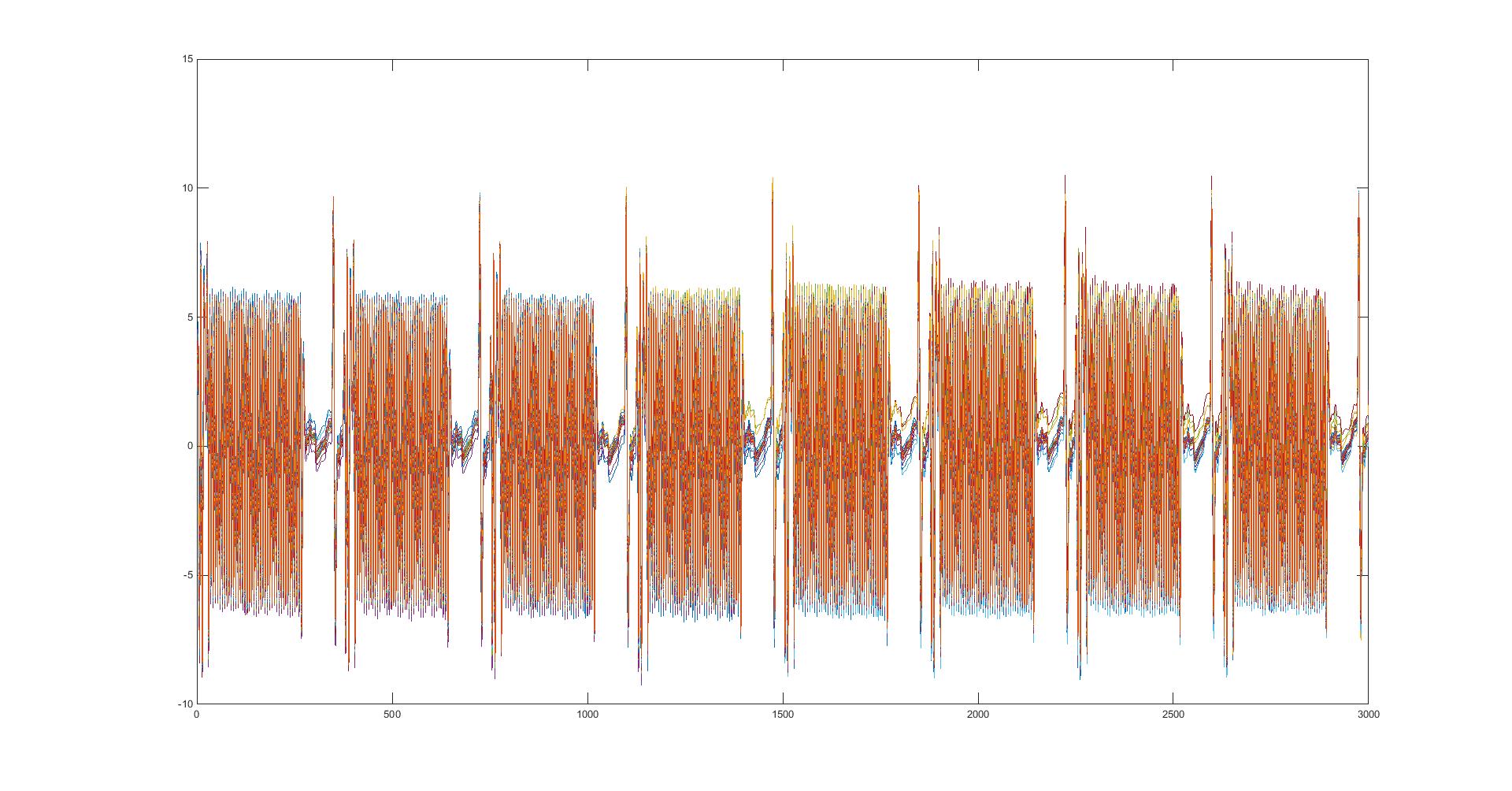 BIOPAC
1 volume
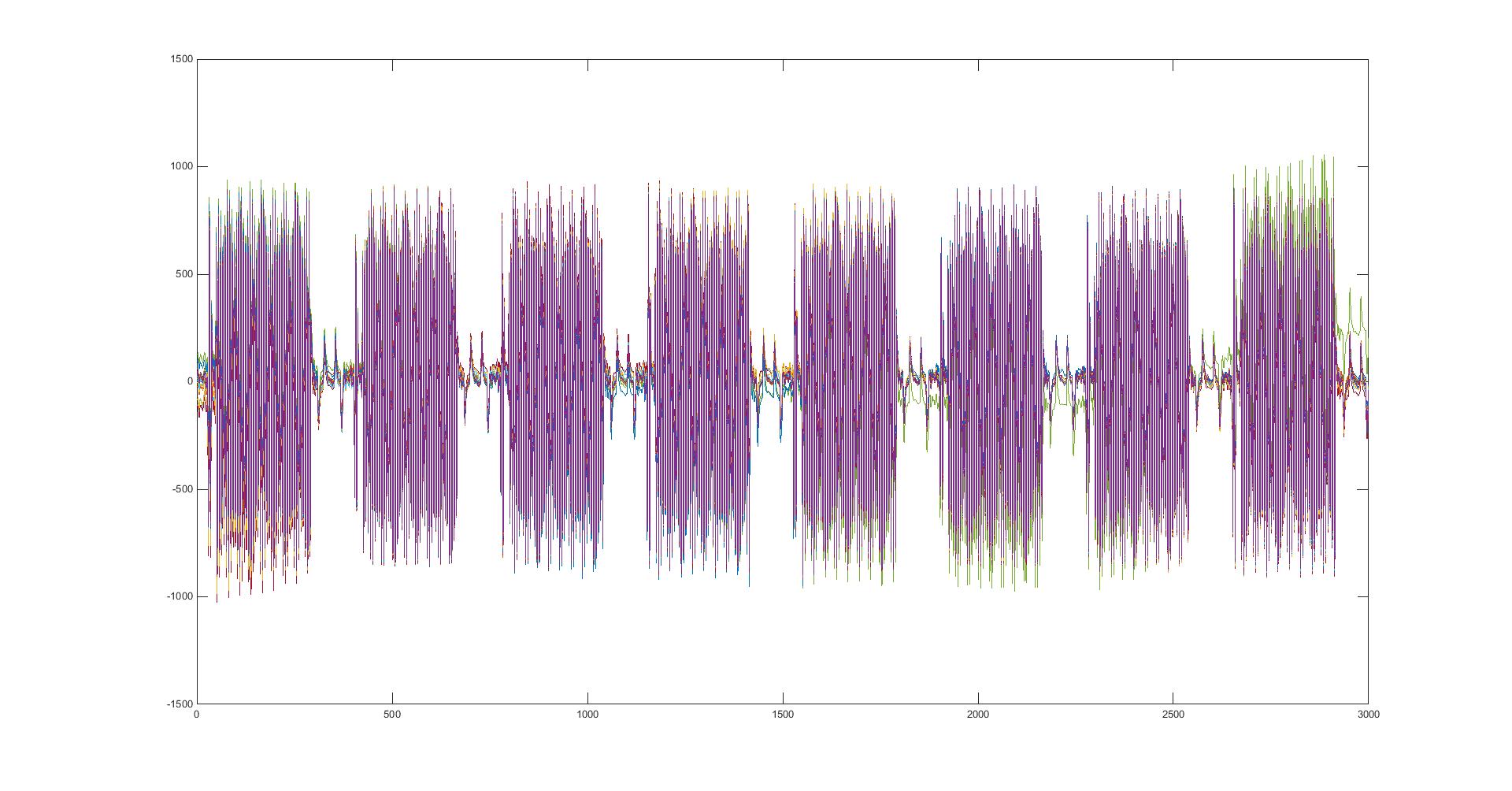 BRAIN AMP
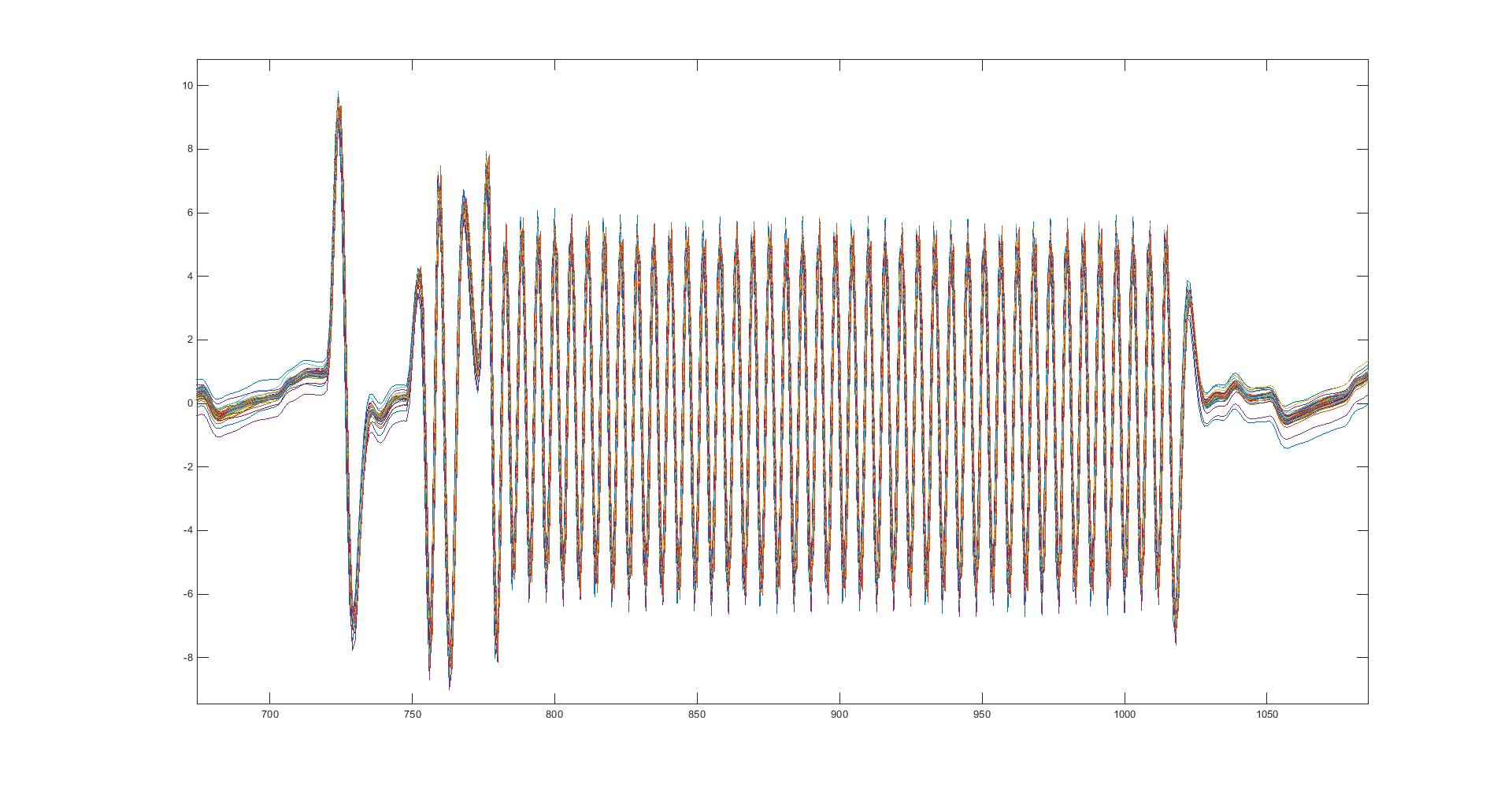 BIOPAC
1 groupe de 6 slices
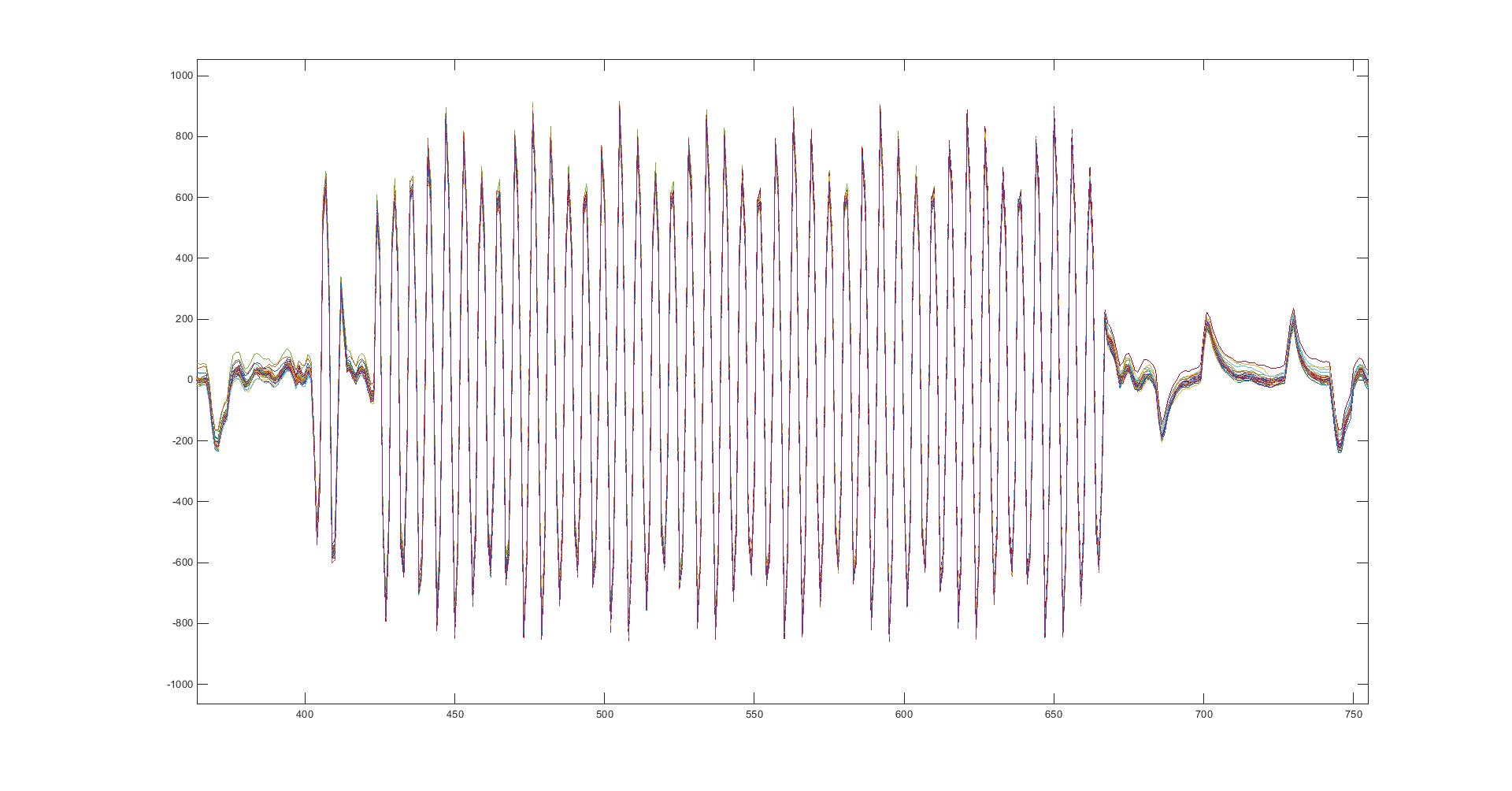 BRAIN AMP
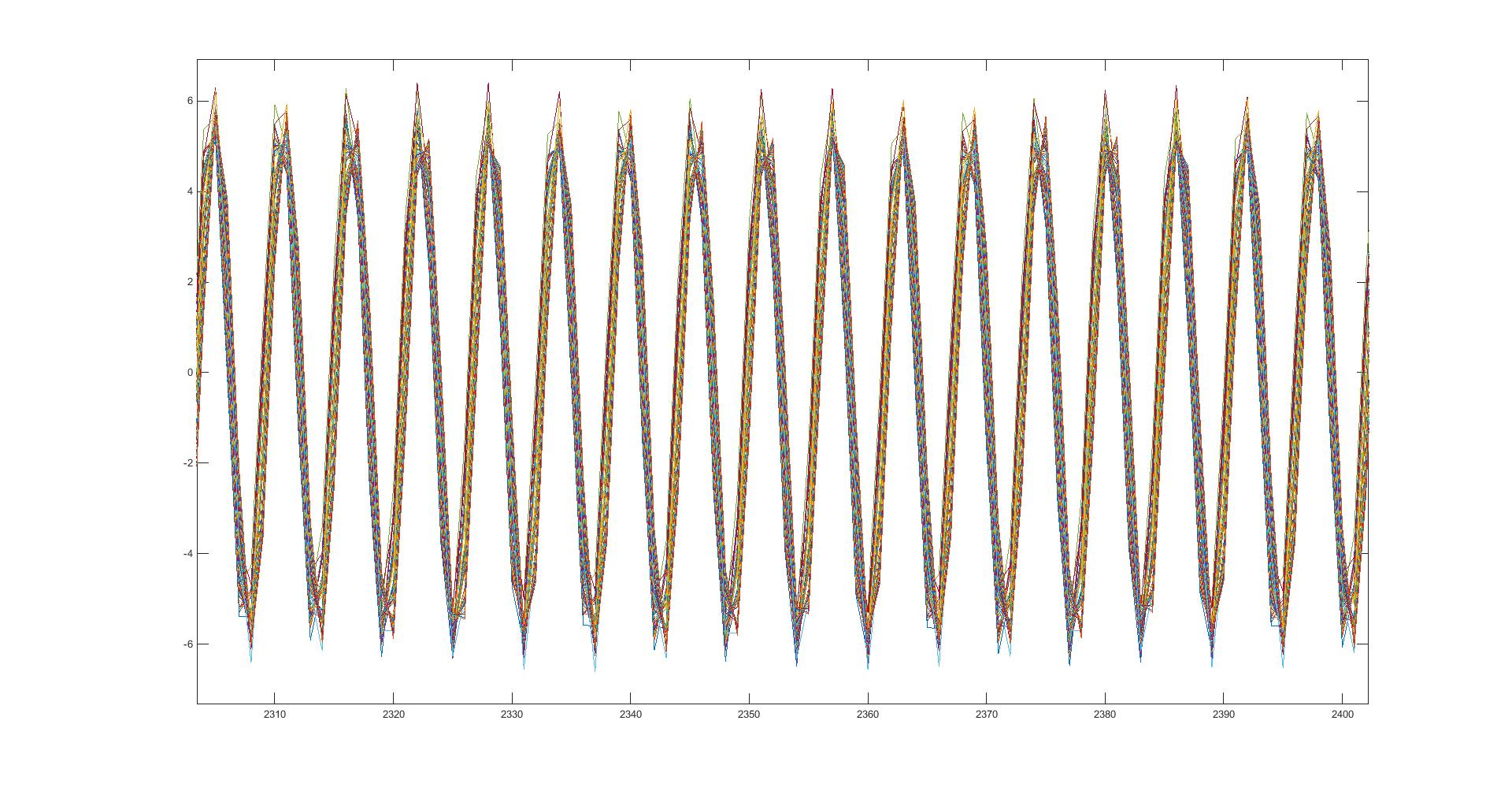 BIOPAC
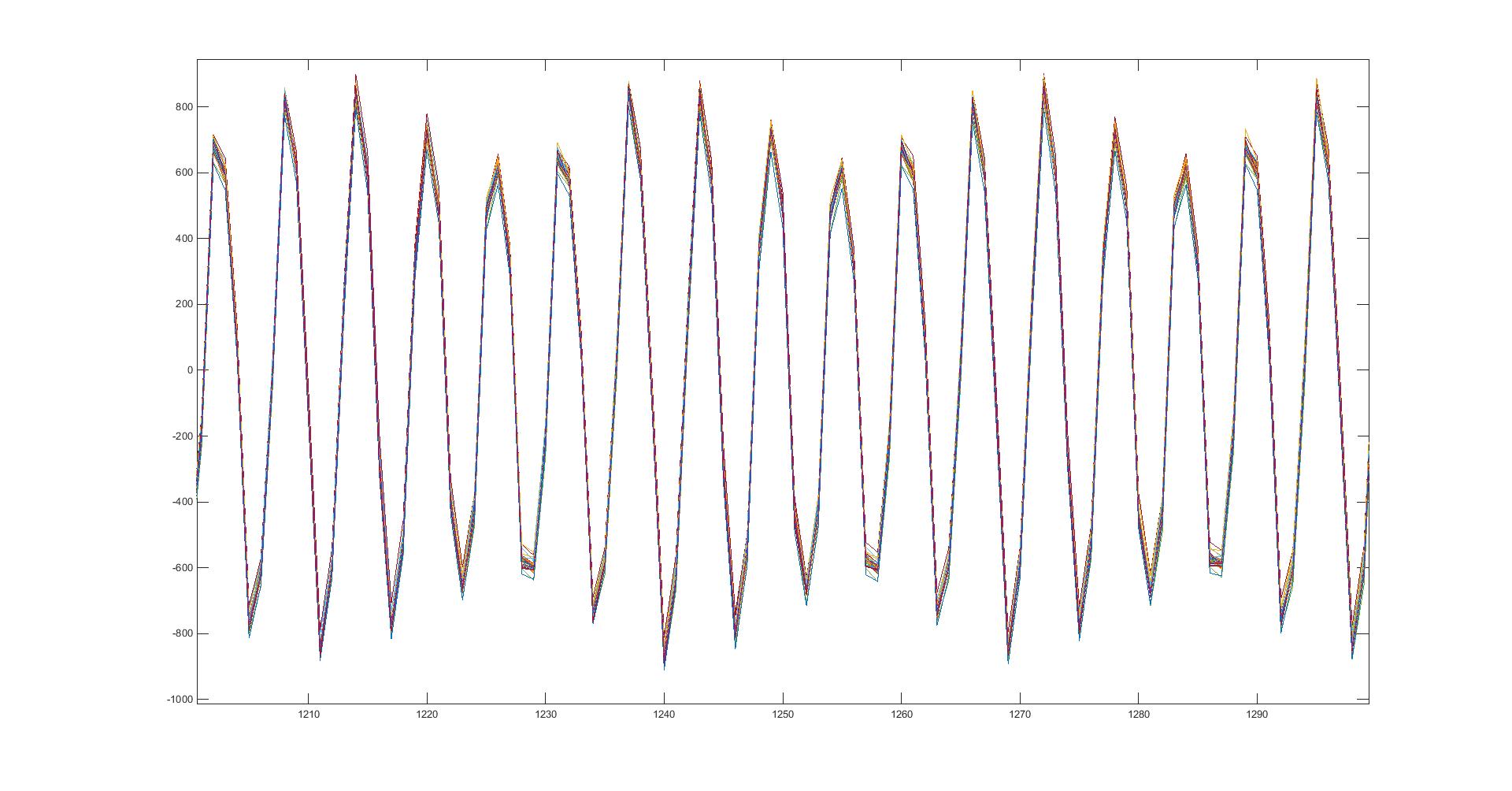 BRAIN AMP